Cherokee County 
Parent Mentors
Georgia Parent Mentor Partnership
Present:
Transition:
Middle to High School
Parent Mentors are parents of a special needs child themselves whose children attend a Cherokee County School.
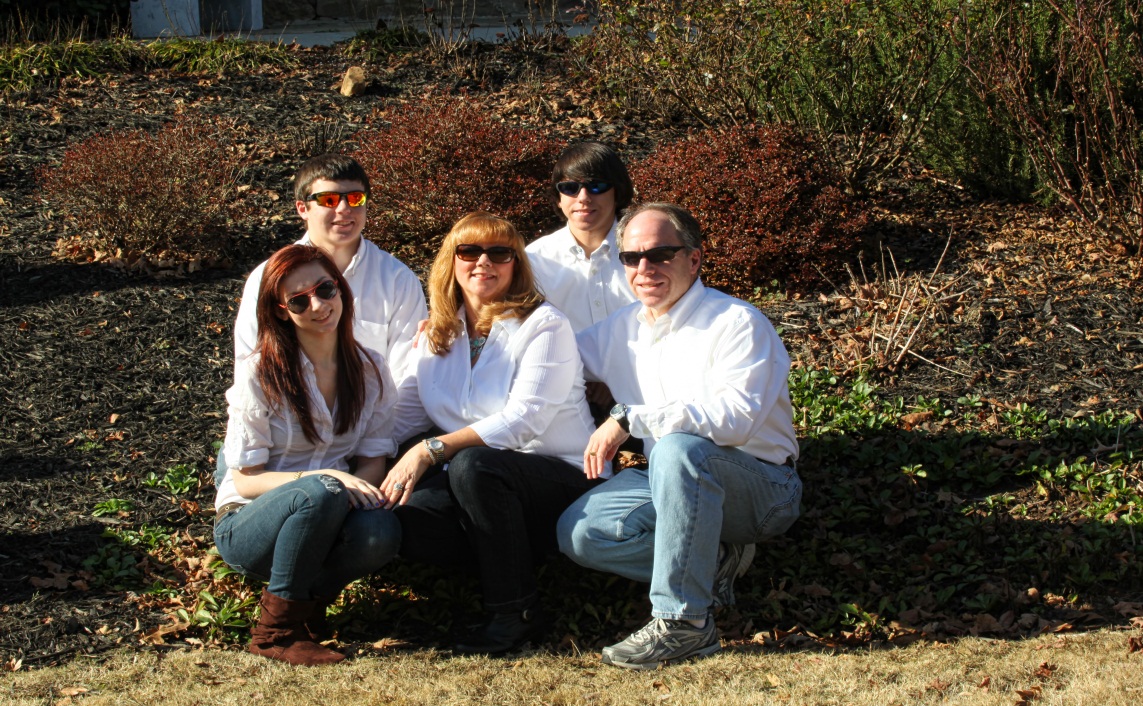 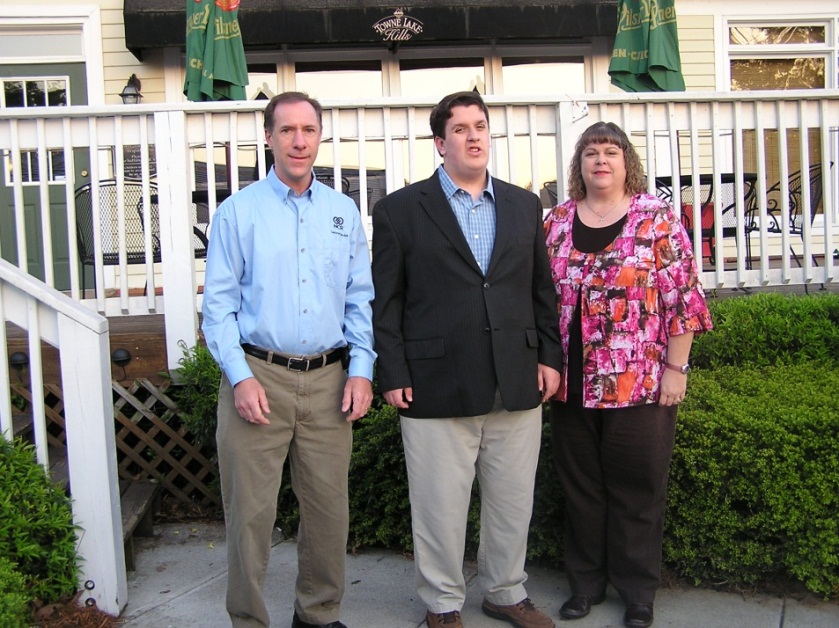 What do we do
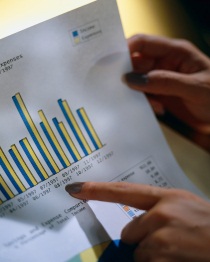 PMP is a data-driven national model for family/school/community collaboration. The Georgia Parent Mentor Partnership encourages families of students with disabilities and/or other academic risks to be critical players in the school improvement process. The Georgia Department of Education launched this determined and energetic partnership to engage families of students with disabilities in the education process. Today, the state/local partnership boasts nearly 90 trained parent leaders partnering with local school systems in family engagement initiatives.

Together with educators and a group of family partners, the Parent Mentor Partnership (PMP) reaches more than 75 percent of the state’s students with Individualized Education Programs(IEPs), and thousands of other students considered at risk because of factors such as English as a Second Language, poverty and/or family social issues.  This includes children in the RTI, SST process and a partnership with Title I.

The Parent Mentor Partnership is a springboard for change with the combined goals of increasing
 the graduation rate for students with disabilities and engaging families in the education of their own children.
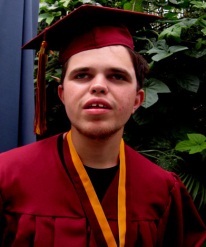 We follow the National PTA Standards
 as a basis to all of our work
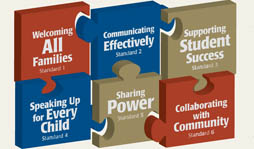 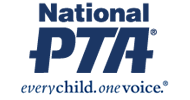 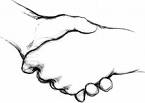 We work on the State Department 
Indicators and partner with our schools
to achieve them.
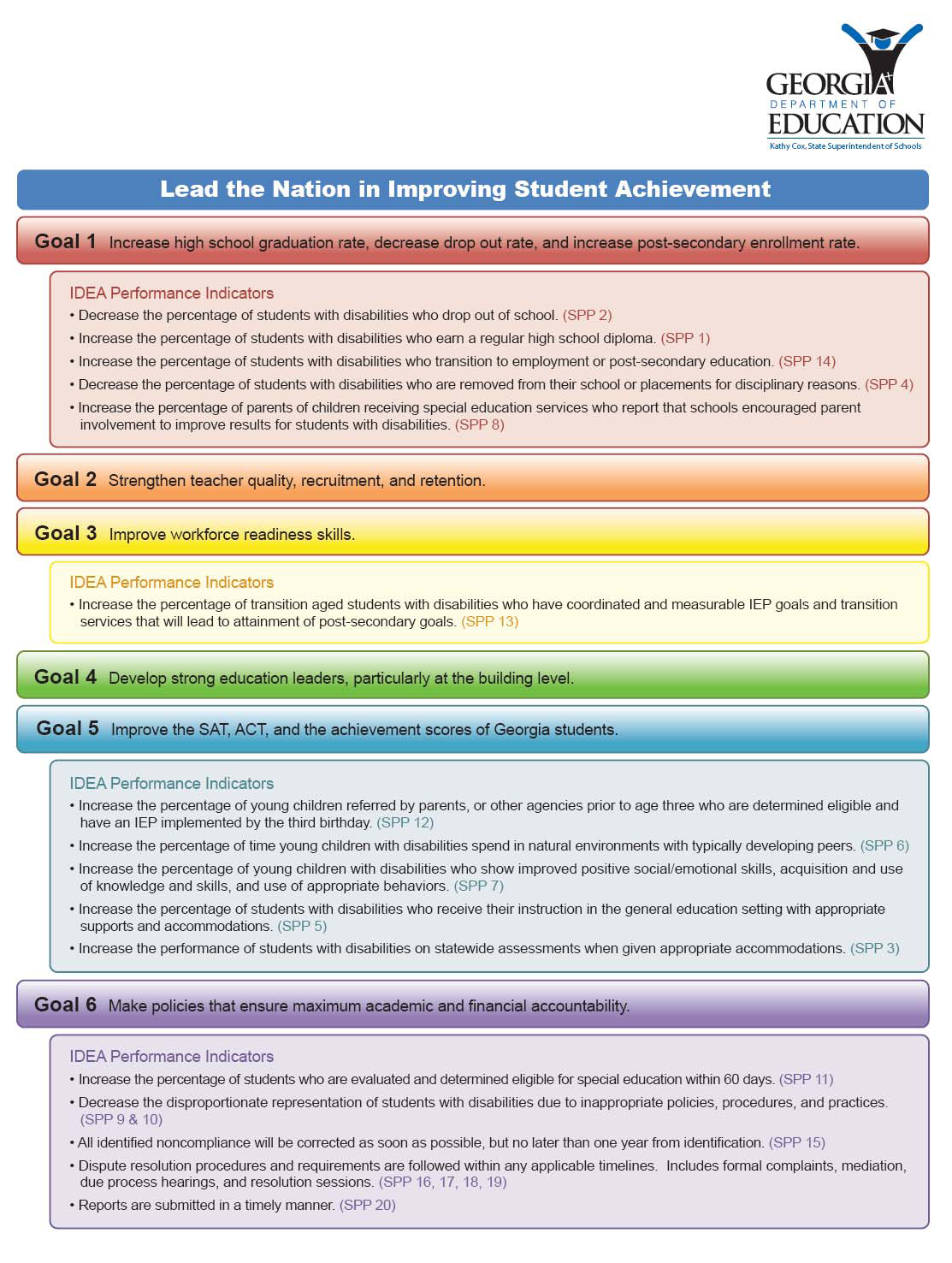 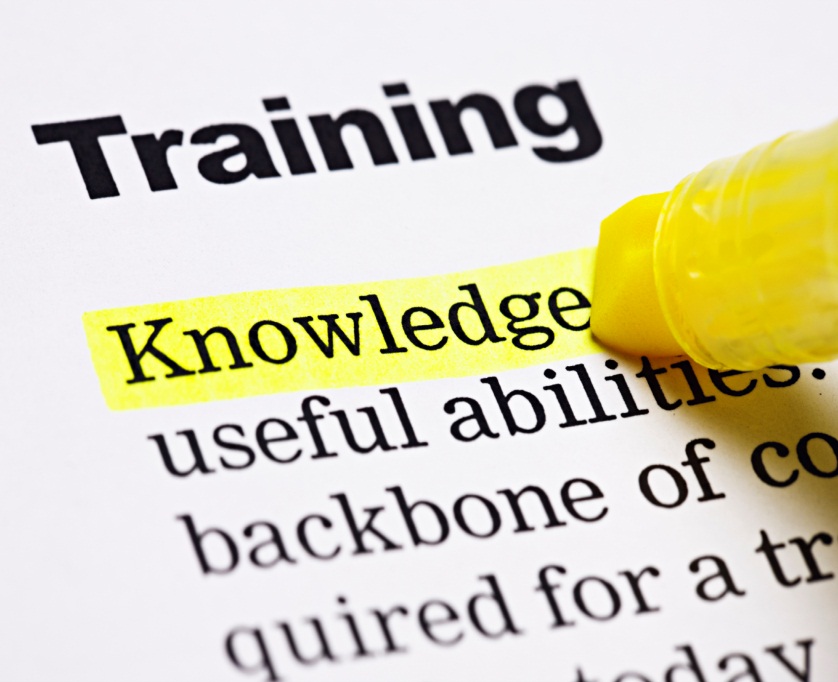 Parent Mentors provide training and resources on a array of topics including Positive Behavior Support and Effective Communication among many others.
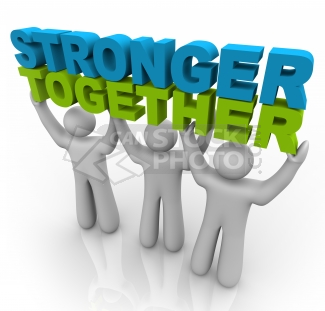 Mentors attend several trainings throughout the year to stay current on Special Education issues as it relates to both Federal and State areas; curriculum changes and graduation requirements.  Many of these trainings are facilitated by the Georgia Department of Education.
Self- Determination
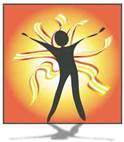 Empowering  your child...how much do they
 know about their disability?
What is Self-determination?
Let us explain it in plain English….
Knowing and believing in yourself
Knowing what you want in the future AND making plans to achieve your goals
Knowing and asking for the supports you need to help you achieve your goals
Knowing how to make choices and decisions to improve your quality of life.
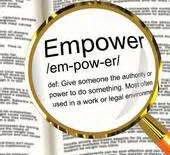 How does Self-determination develop
Making choices about everyday activities
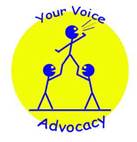 Knowing your rights and responsibilities
Understanding your strengths, challenges, likes and dislikes
Understanding your accommodations
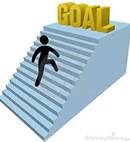 Setting goals for the future
What will your child gain
Understanding of the team effort of people working to help them be successful
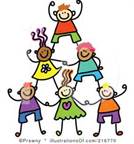 IIncreased self-esteem, self-advocacy skills and social skills
Greater interest in achieving their goals-their “buy in”
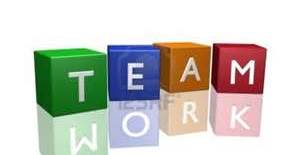 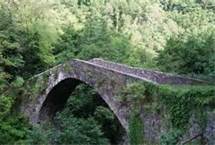 Bridge Law: IGP
Individual Graduation Plan
What is the IGP
An individual Graduation Plan that is required for all students by the Bridge Law (May 2010).
It is developed with the student, parents, guardians or individuals appointed by the parents or guardians to serve as their designee.
The IGP is focused on career awareness, career interest inventories and information to assist students in  evaluating their academic skills and career interests.
(Career Cruising)
This plan is flexible enough to allow changes in the course of study and still meet graduation requirements.
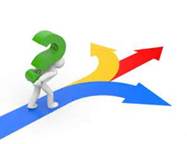 The IGP must………
Be based on the student’s selected academic and career focus area as approved by the student’s parent or guardian.
Include experience based, career oriented learning experiences.
Include post-secondary opportunities through dual enrollment and joint enrollment.
Align educational and career goals to the student’s course of study.
(Career Pathways)
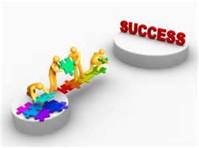 Working Together
Understanding the difference
IGP: (Individual Graduation Plan)
-Information is used to create the pathway to successful post-secondary outcome for all students.
IEP: (Individual Education Plan)
-Uses information from the IGP to inform the transition IEP process.
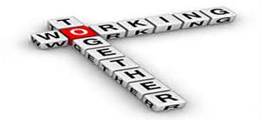 Check School District website 
and  your school website often
Cherokee County School District
http://www.cherokee.k12.ga.us/Pages/Welcome.aspx
Stay connected
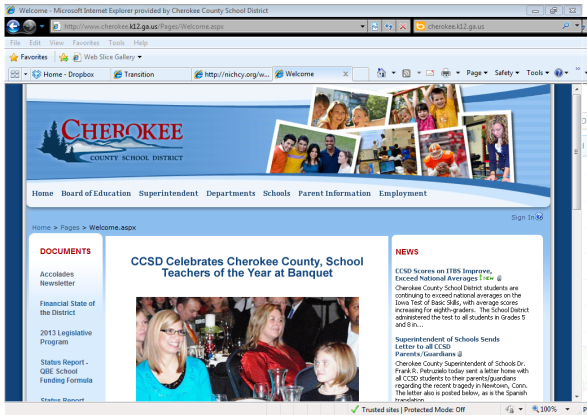 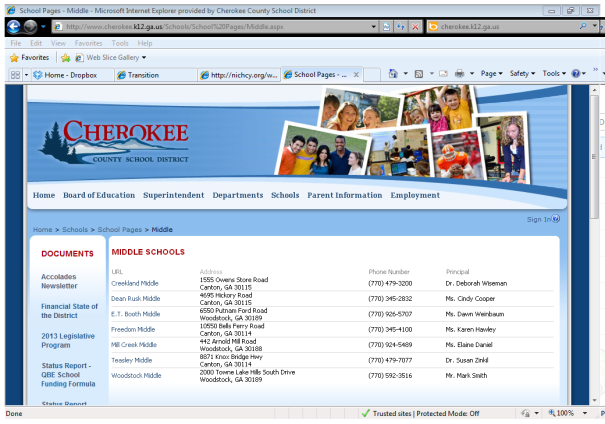 District Forms
District Information
District/State Reports
Announcements
Student handbooks
Parent Portal
District Calendar
Testing Calendar
School Activities
Tutoring Info
School Clubs
Teachers Website 
PTSA Information
Supply lists
School Calendar of Events
Communication, Communication, Communication
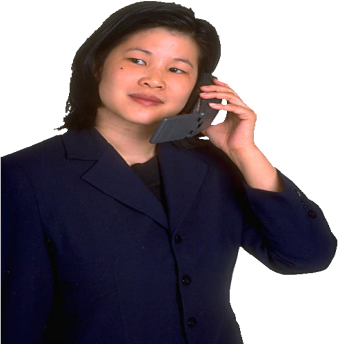 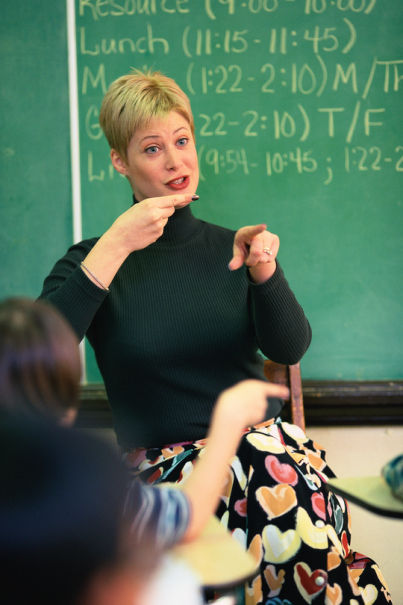 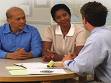 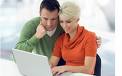 Know your 
child’s Guidance 
Counselor
Check Parent Portal frequently for grades and attendance
Stay in touch with teachers and visit their websites frequently for assignments, updates and  information
Know Graduation Requirements and choices for Career Pathways
Attend Open House, Curriculum Night, Parent Information Nights, etc.
Know your child
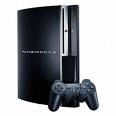 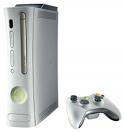 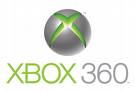 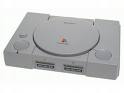 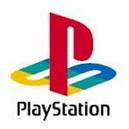 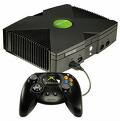 Do you know what they’re playing and with who?
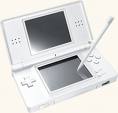 Limit “screen” time
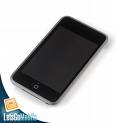 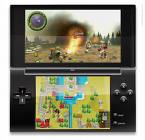 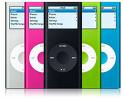 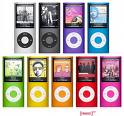 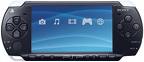 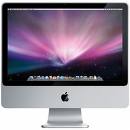 Who are your child’s friends?
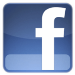 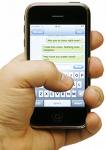 Peer influence/pressure can make a difference
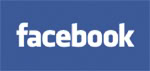 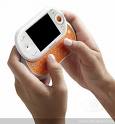 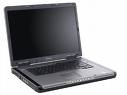 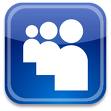 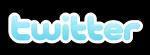 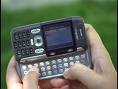 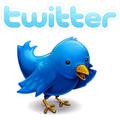 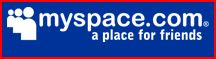 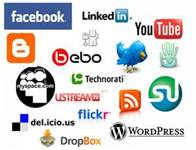 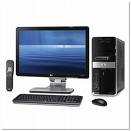 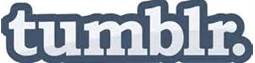 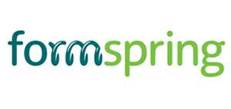 [Speaker Notes: Do you know what your children are doing on line, who they are texting, what sites they are visiting?  Do you know what they are saying to their friends and who their friends are?  Are you limiting their “screen time”?]
Attendance is key
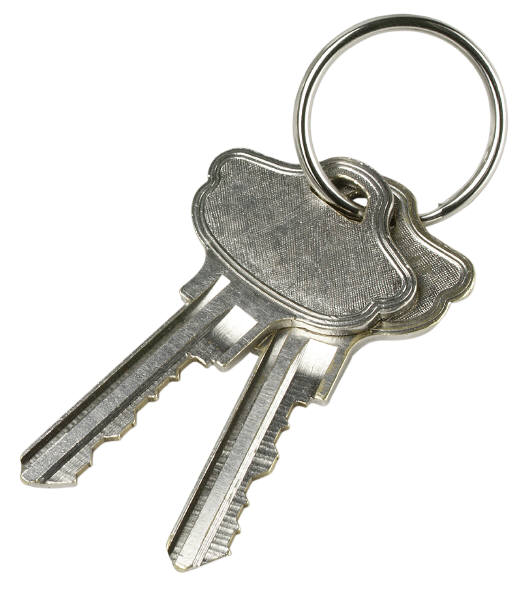 You can’t learn if you are not there!!
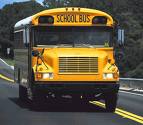 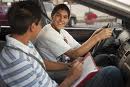 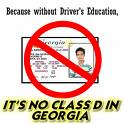 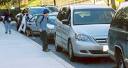 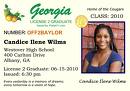 There are new laws tired to getting a Learner’s Permit.  Familiarize yourself with them.  Attendance and grades affect this.
Keep them involved
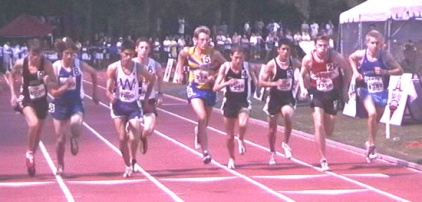 There’s something for everyone
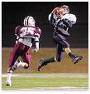 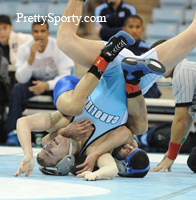 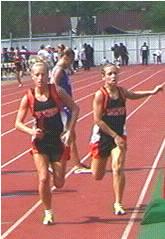 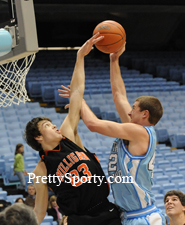 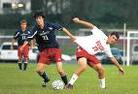 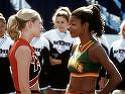 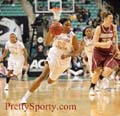 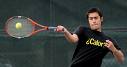 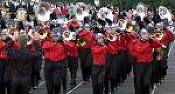 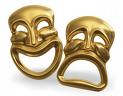 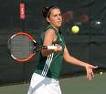 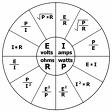 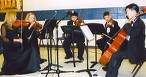 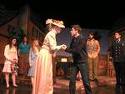 No club to match your child’s interest, start one!!!
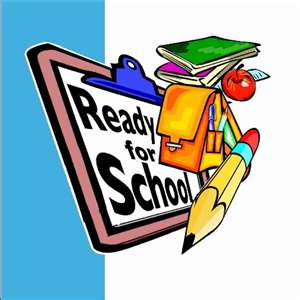 FIELD TRIP
If possible, visit the school over the summer and allow your child to look around and become familiar with the new setting.
Make sure to call the school to see if you can arrange this.
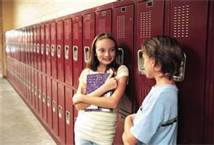 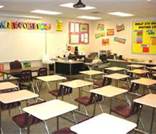 Visit important areas of the school; lunchroom, library, counselors office, etc.
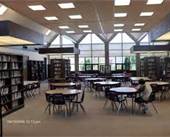 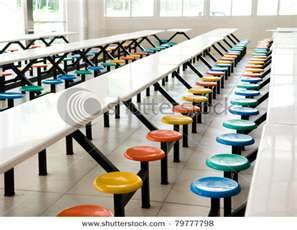 **not all high schools have a school nurse.  Check with your school as to who will administer your child’s medication.
Its’ a Partnership
It’s a Partnership
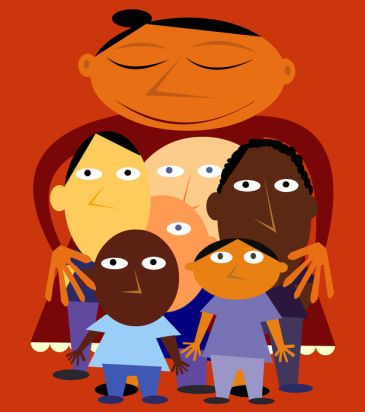 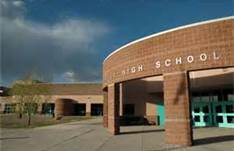 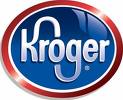 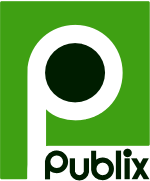 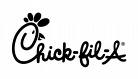 Together we can do it!
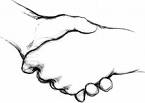 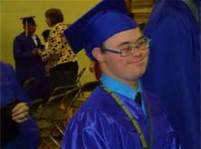 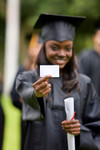 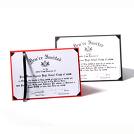 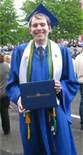 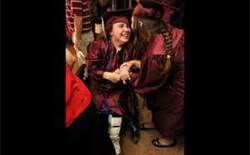 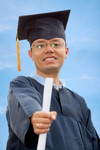 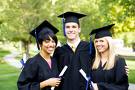 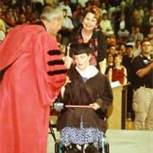 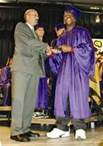 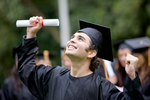 Resources
Parent to Parent of Georgia
www.p2pga.org
Parent Mentors
www.parentmentors.org
NICHY: Students Guide to the IEP:
http://nichcy.org/wp-content/uploads/docs/st1.pdf
Bridge Law/IGP: (also called Bridge Bill)
http://www.gadoe.org/Curriculum-Instruction-and-Assessment/CTAE/
Pages/Presentations.aspx
Transition to Post-Secondary:
http://www.gadoe.org/Curriculum-Instruction-and-Assessment/Special-Education-Services/Pages/Transition-.aspx
FOUR YEAR PLAN OF STUDY for Class of 2013 and 2014
FOUR YEAR PLAN OF STUDY for Class of 2015
FOUR YEAR PLAN OF STUDY for Class of 2016